Interactive Story Telling
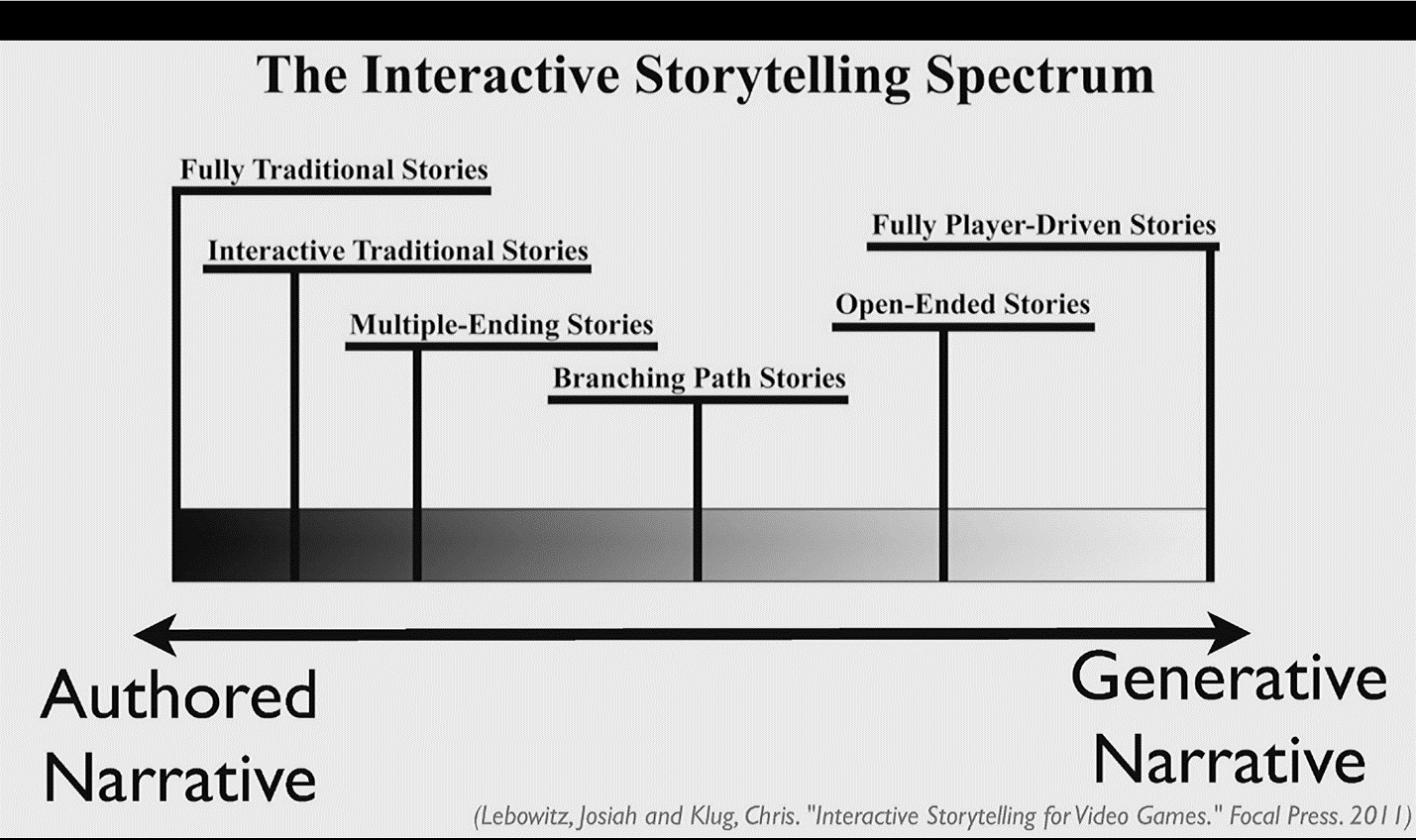 Gary The Gull
Attempt demo
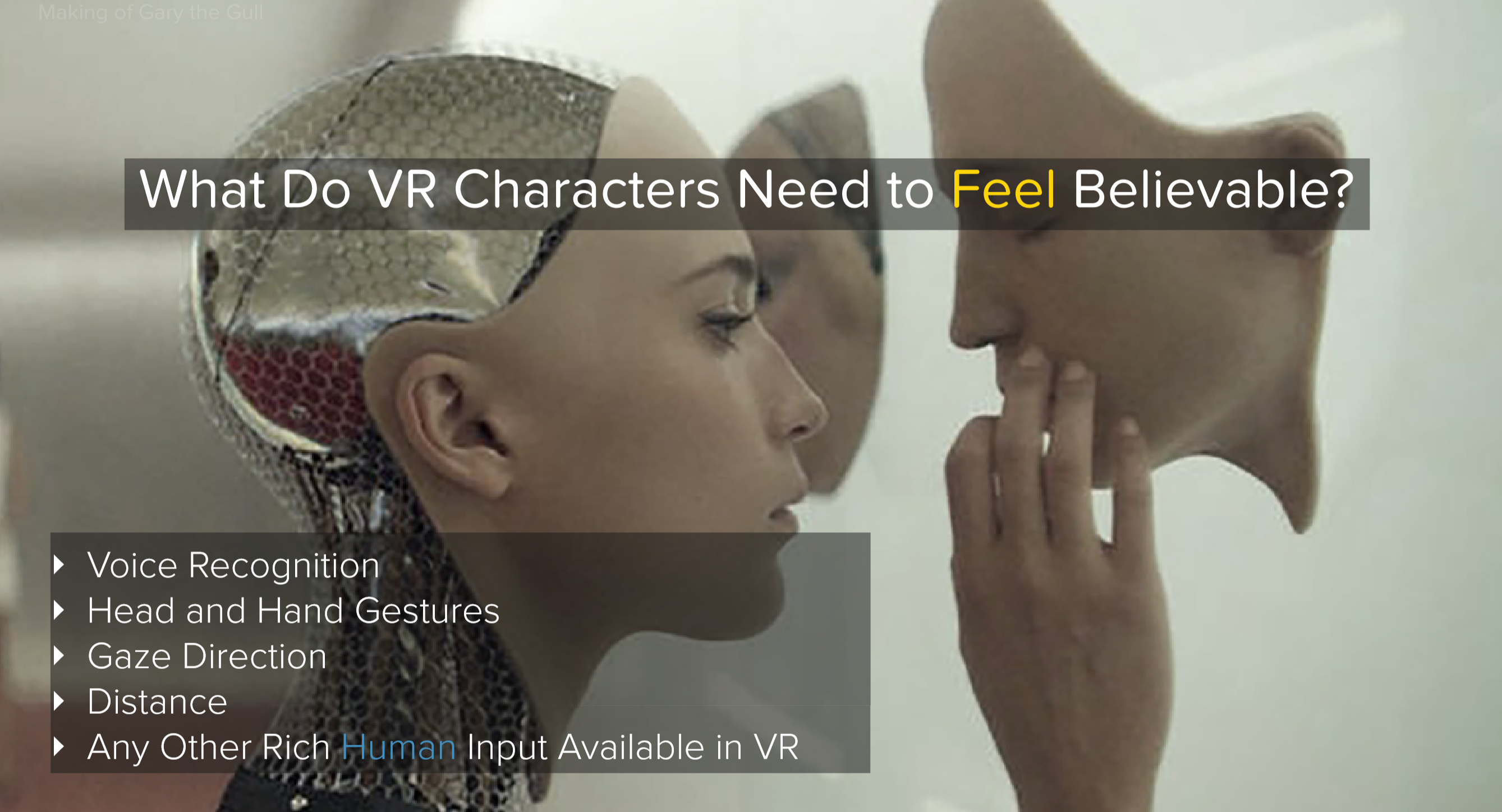 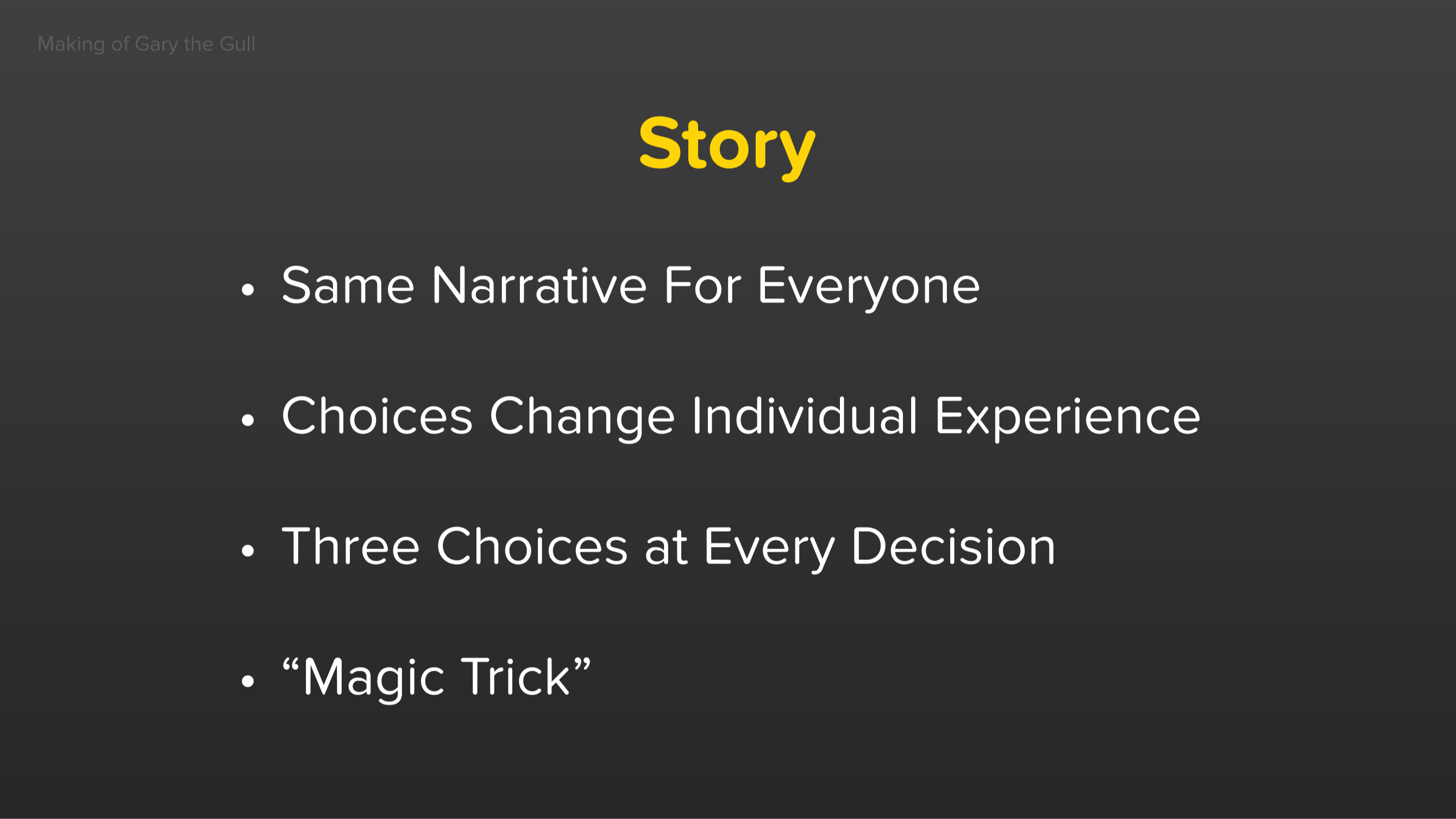 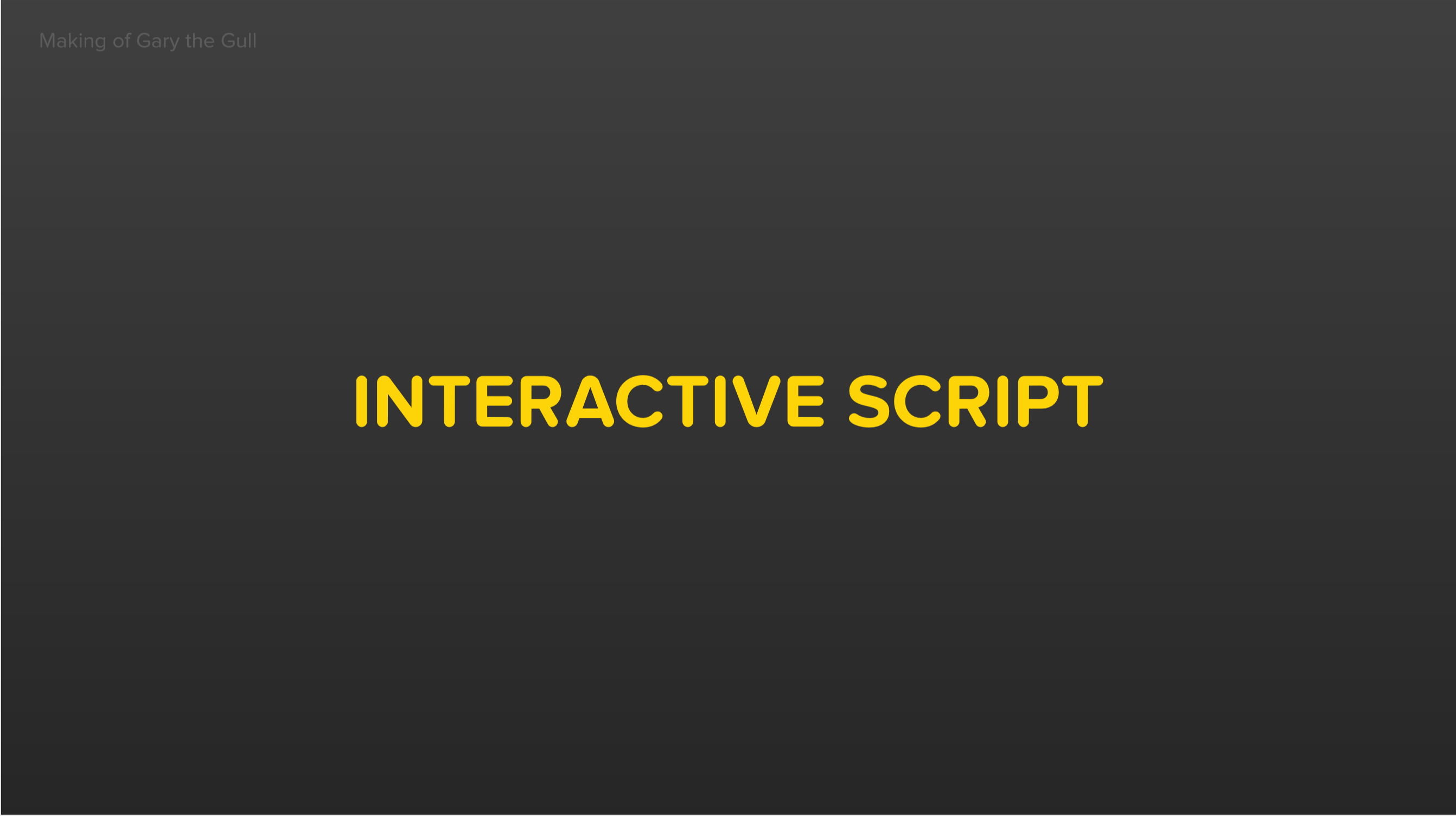 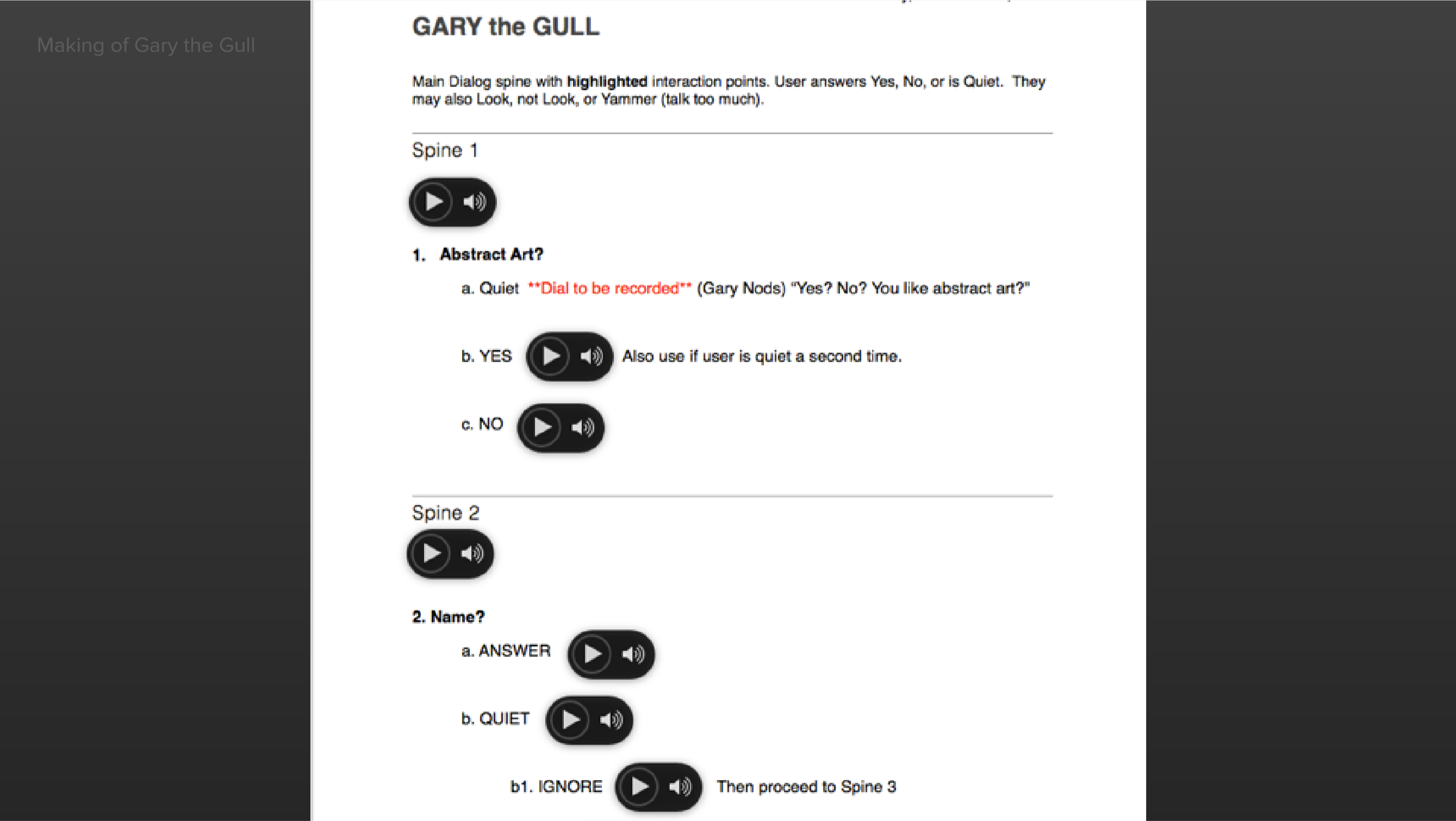 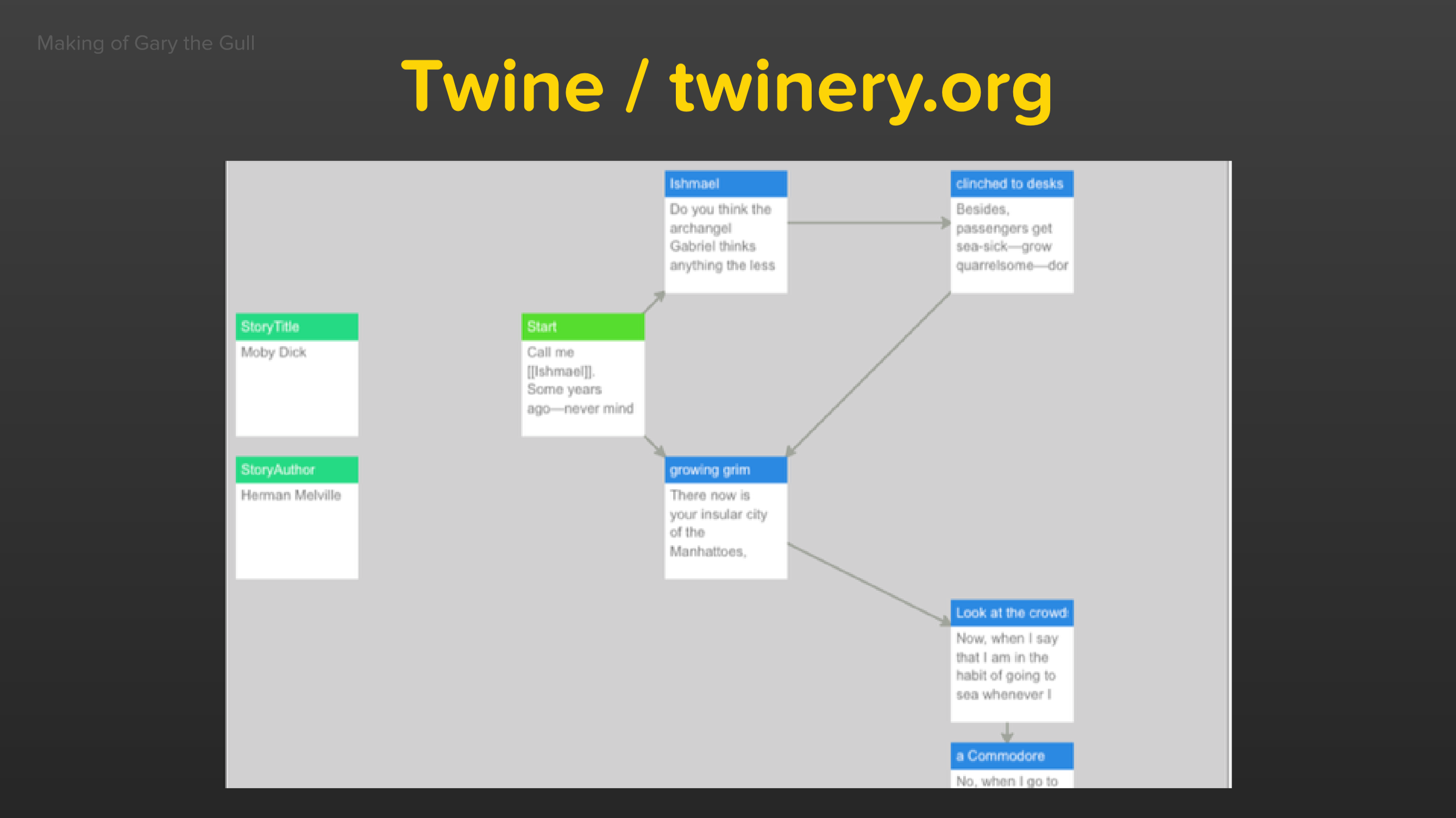 Pros
Cons
Replayability 
Control the overall story
Increased immersion
Engagement
Multiple playthroughs
Lots of edge cases
Had to force the narrative at times
Gaze Based Interaction
Staring at or away from something triggers an action
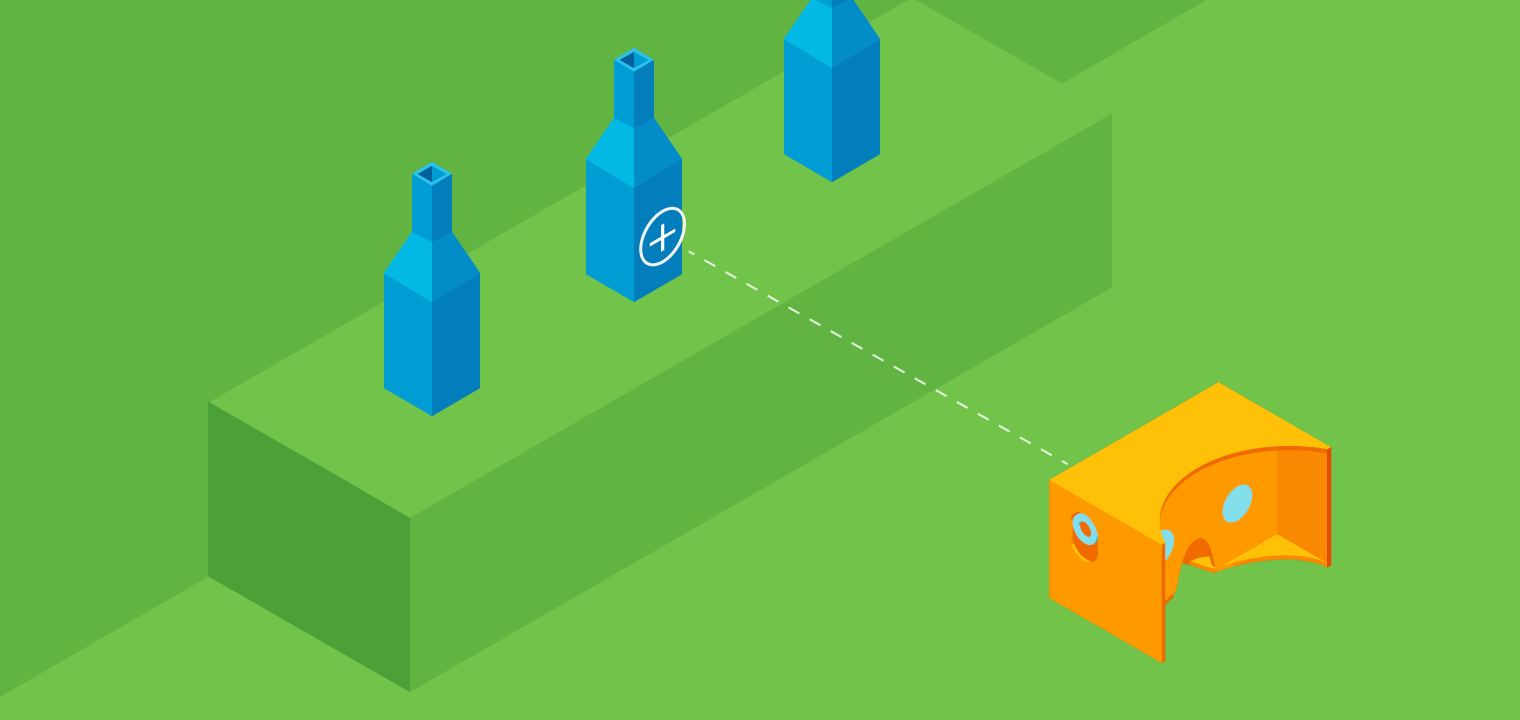 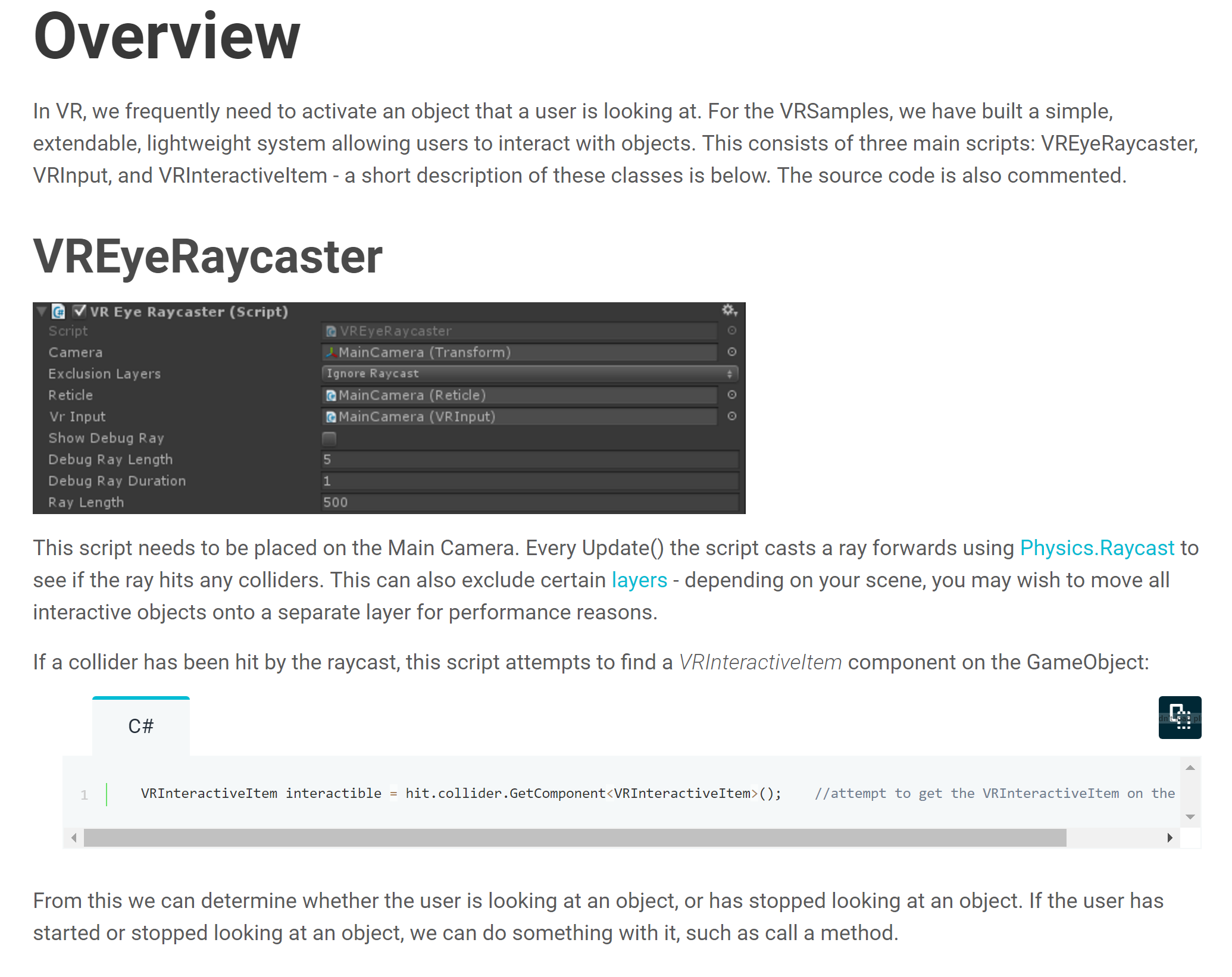 https://unity3d.com/learn/tutorials/topics/virtual-reality/interaction-vr
[Speaker Notes: https://unity3d.com/learn/tutorials/topics/virtual-reality/interaction-vr]
Head Gestures
Use velocity and direction of player’s head to determine intent
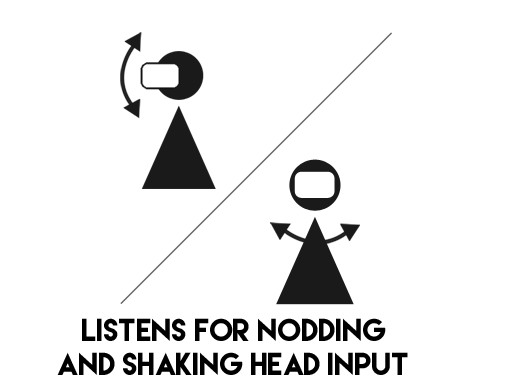 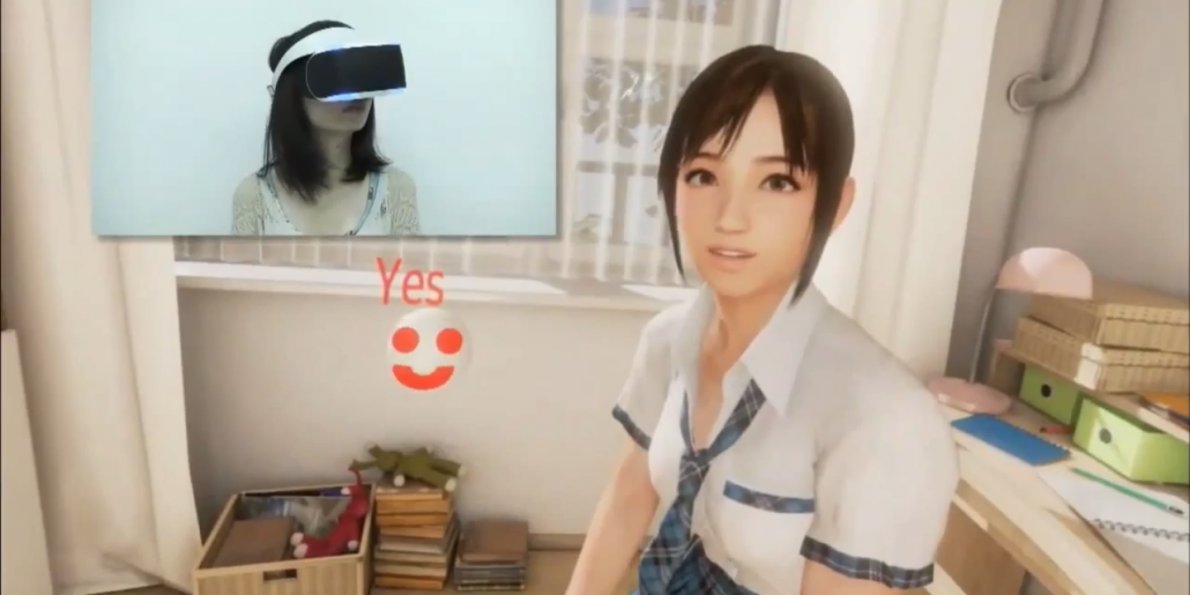 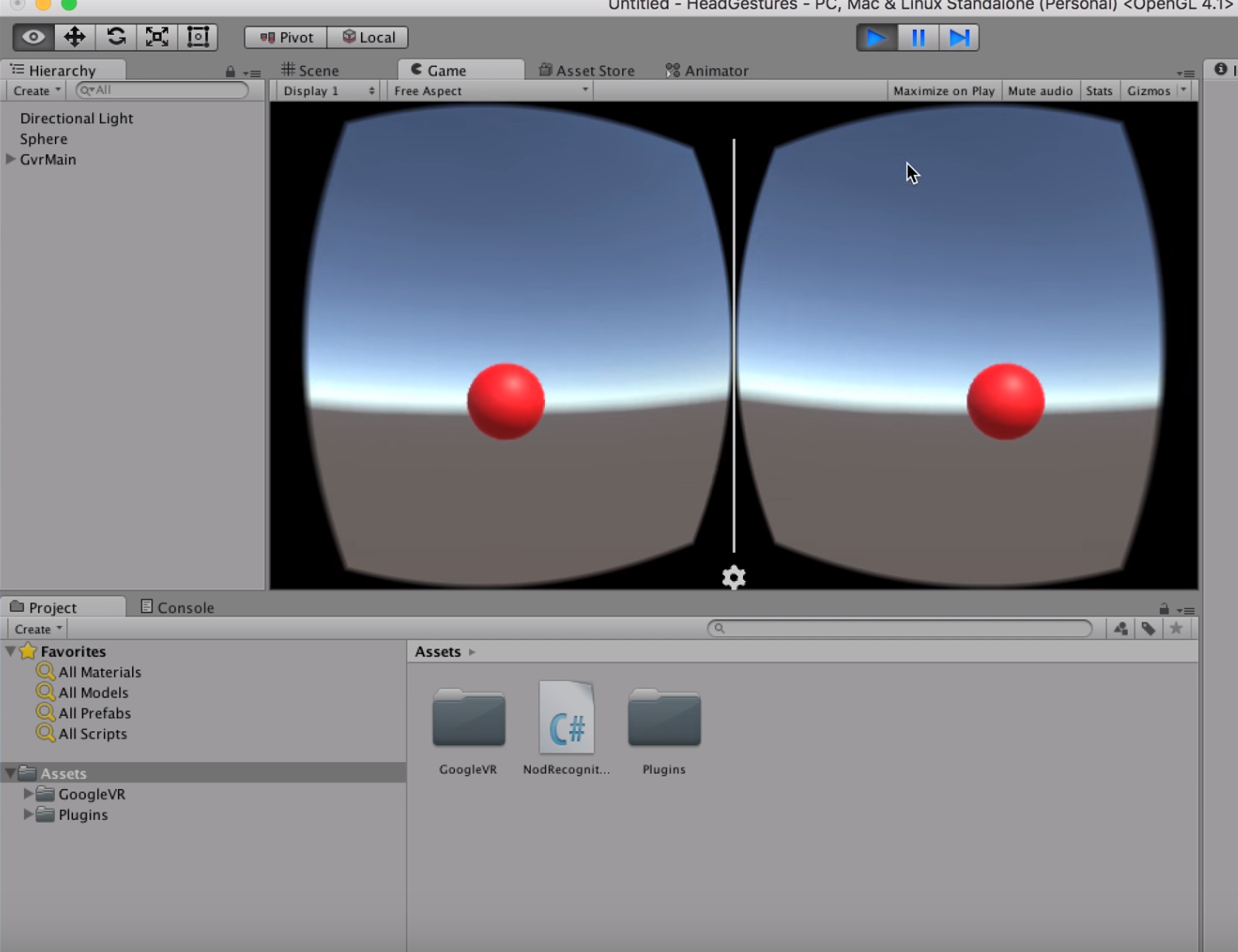 https://www.youtube.com/watch?v=3icqAJnZF8Y
[Speaker Notes: https://www.youtube.com/watch?v=3icqAJnZF8Y]
Distance
How close is the player?
How close is something else?
Reaction based on distance between virtual object and headset
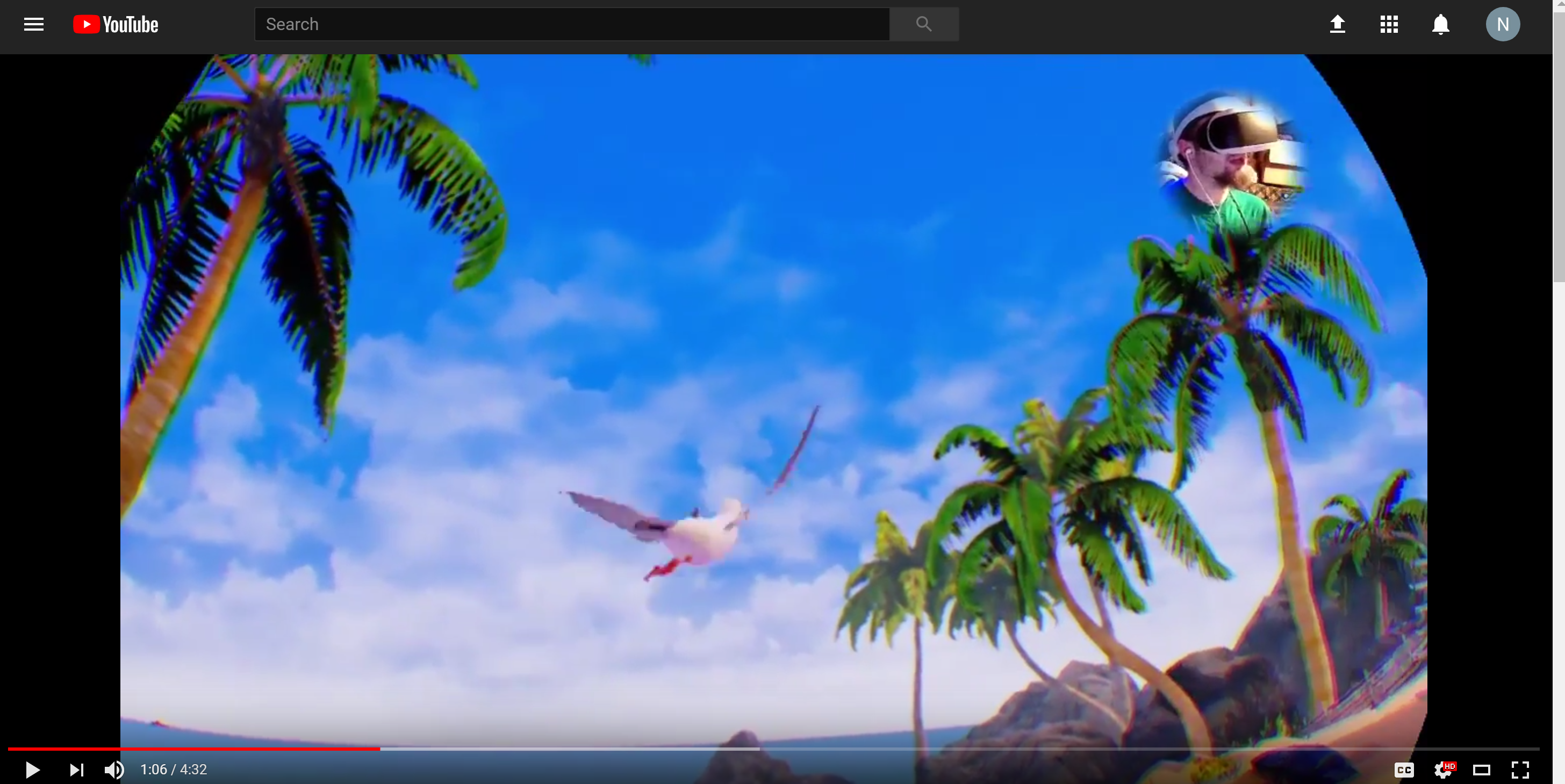 https://www.youtube.com/watch?v=J2FwN7NaEu0
Speech Recognition
Limit to most common words
Extremely complicated
Use Magic Tricks
[Speaker Notes: https://www.youtube.com/watch?v=kiCECLYvs54]
Speech Recognition Tools
CMU Sphinx https://cmusphinx.github.io
Google Cloud Speech https://cloud.google.com/speech/
Facebook Wav2Letter https://github.com/facebookresearch/wav2letter
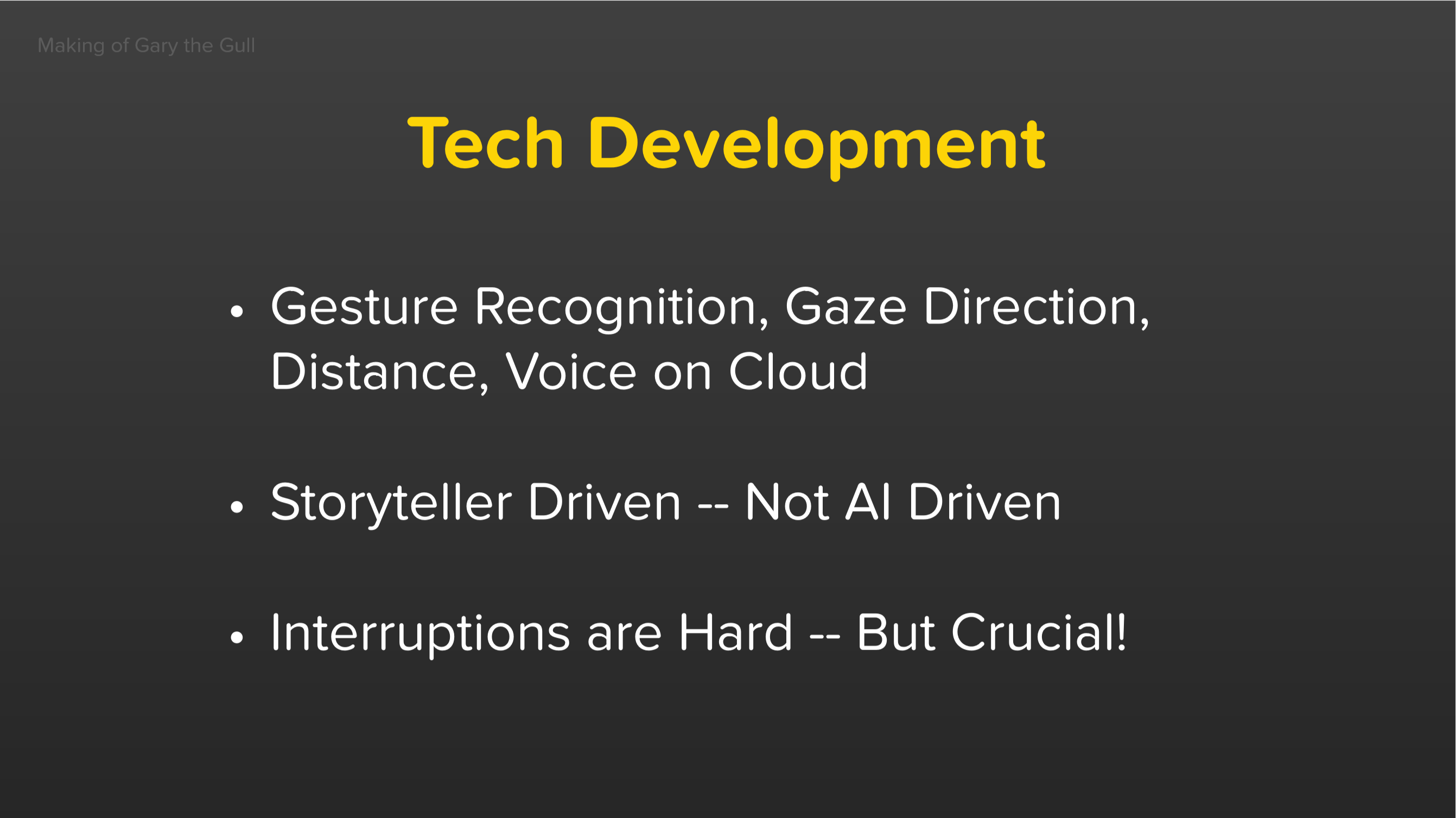 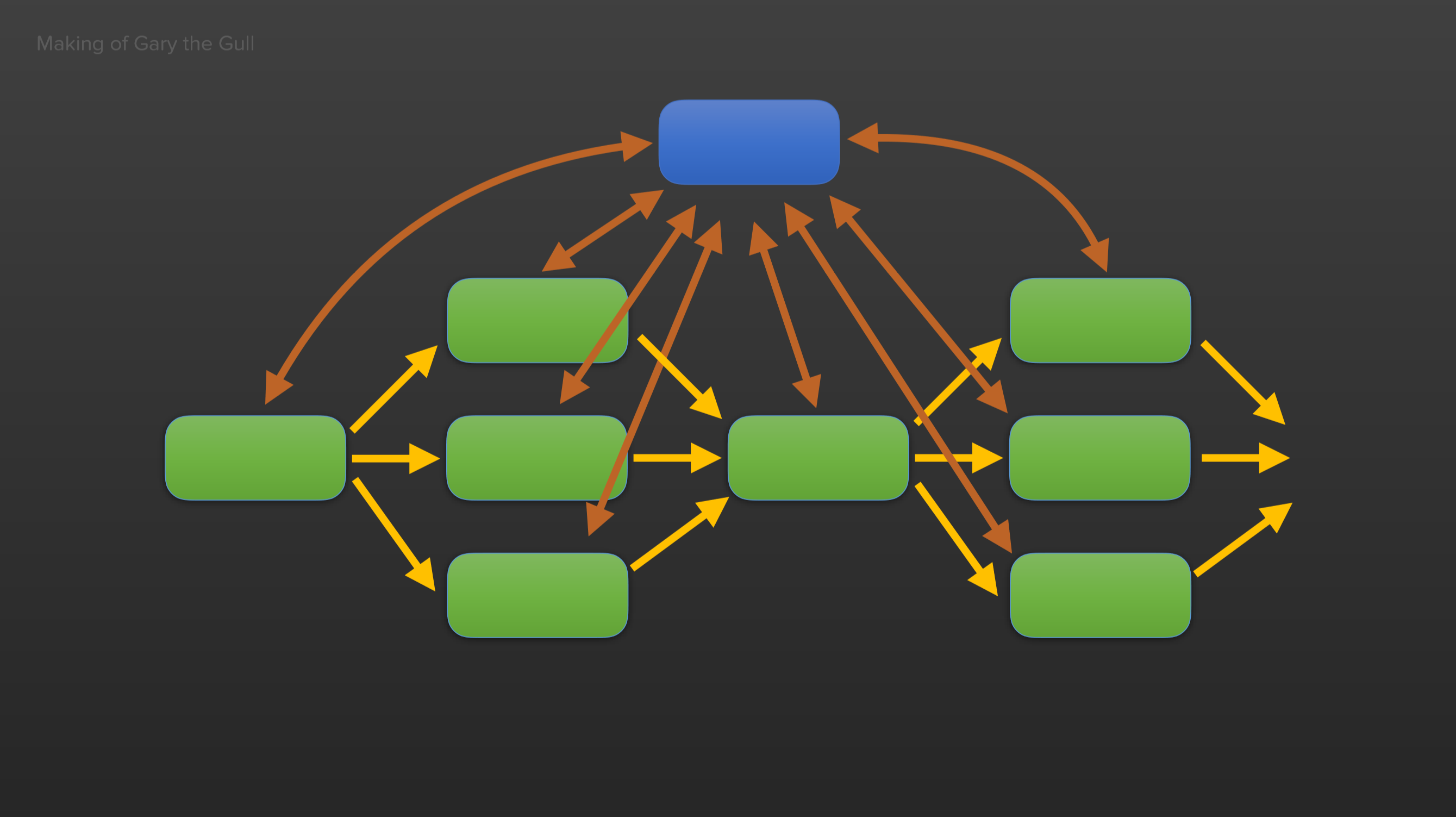